Урок 5Узагальнення з теми: «Ти – людина, значить маєш права»
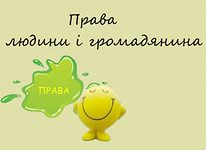 Заголовок
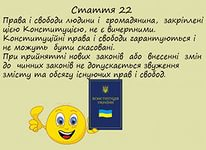 підзаголовок
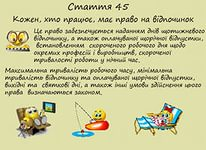 Заголовок
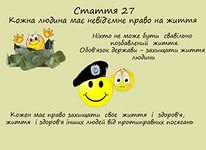 підзаголовок
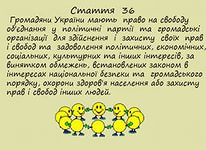 Заголовок
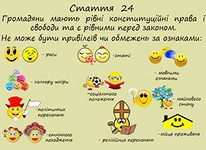 підзаголовок
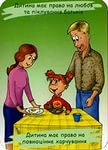 Заголовок
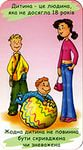 підзаголовок
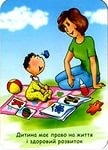 Заголовок
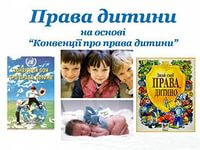 підзаголовок
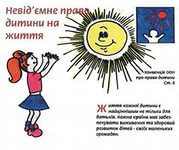 Заголовок
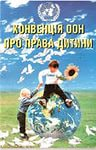 підзаголовок
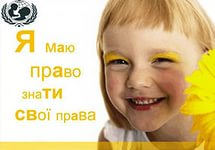 Заголовок
підзаголовок